Муниципальное 
бюджетное дошкольное 
образовательное 
учреждение детский 
сад «Оленёнок»
Занятие №3старшая группаноябрь                          Составила: музыкальный                                                руководитель Емелова О.Н.
Слушание муз.А.Гедике «На слонах в Индии» П.И.Чайковский «Полька»Отгадать знакомые произведения.Спросить как отгадали.
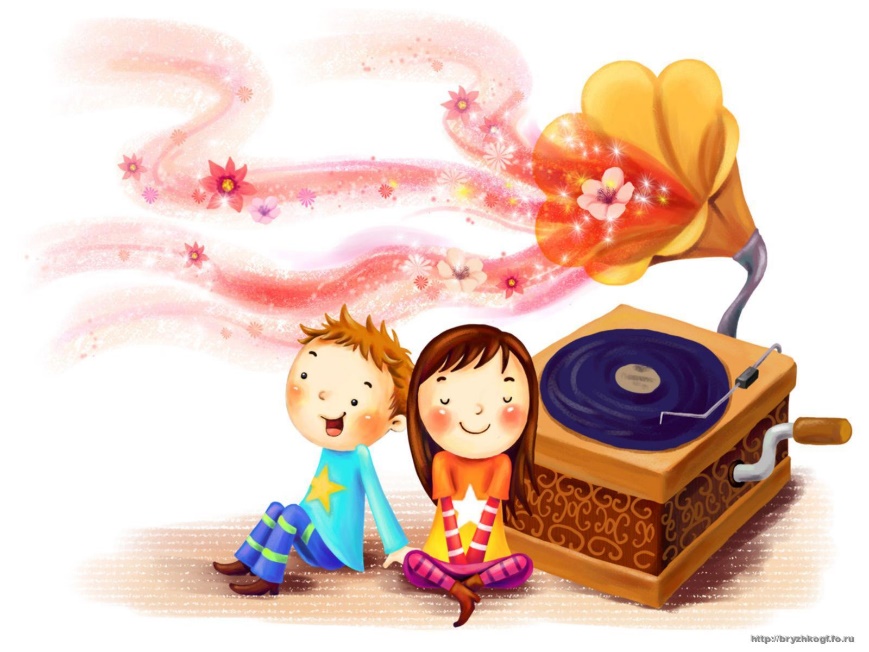 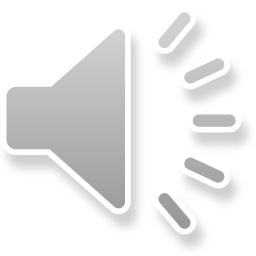 Пальчиковая гимнастика
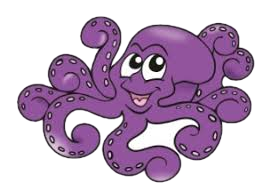 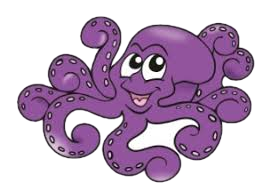 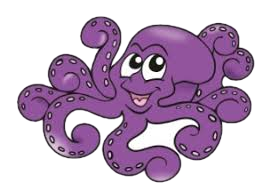 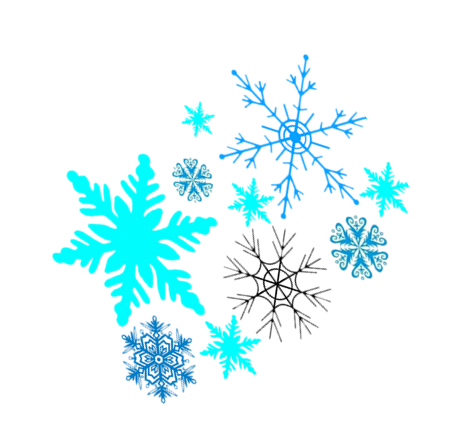 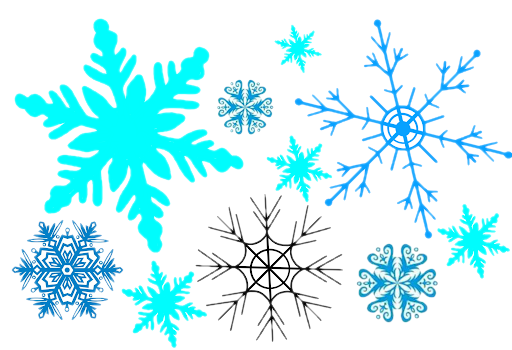 Пение «Снежная песенка» муз.Д.Львова –Компанейца«От носика до хвостика»муз.М.Парцхаладзе
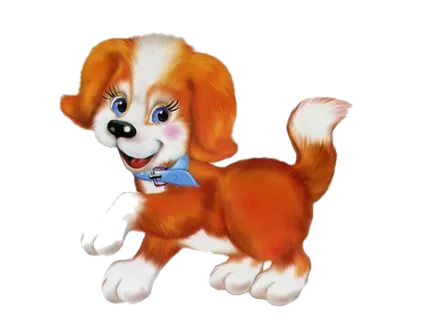 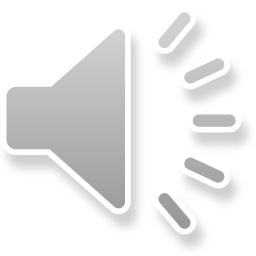 Музицированиеиграть ритмично под музыку  любимых музыкальных инструментах
Игра-танец«Плетень» СодержаниеДети строятся в две шеренги напротив друг друга, сцепив руки в положении крест на крест. По сигналу первая шеренга идет на встречу второй шеренге, которая стоит на месте, и кланяется ей. Затем отходит на первоначальные позиции. Тоже делает вторая шеренга. По сигналу дети начинают хаотично передвигаться по площадке, а затем присаживаются. По сигналу дети должны построиться в шеренги.ПравилаВыигрывает та команда, которая быстро и правильно построится.Усложнение/УпрощениеИгроки произносят слова: «Есть старинная игра, называется "Плетень".Нам в нее играть охота, нам в нее играть не лень.Раз плетень, два плетень, спрячемся от солнца в тень.Посидим, отдохнем и опять играть начнем.
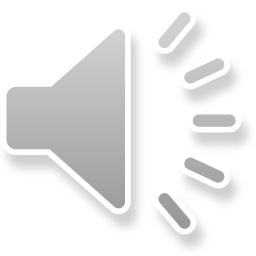 Используемые ресурсы:
http://s018.radikal.ru/i519/1304/3e/4bb97ff07cca.png
http://i022.radikal.ru/1304/0b/005110753ae9.png
http://img-fotki.yandex.ru/get/4126/981986.29/0_833e9_d1cacb4b_orig